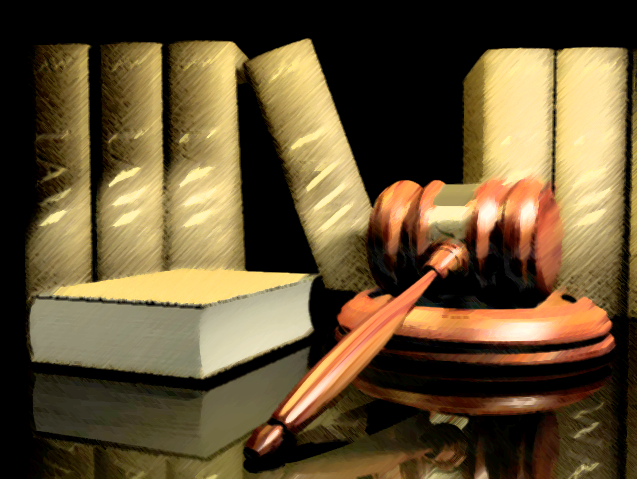 نام مدرس : مجتبی کریمی

واحد آموزش مجازی مرکز آموزش عالی علوم پزشکی وارستگان
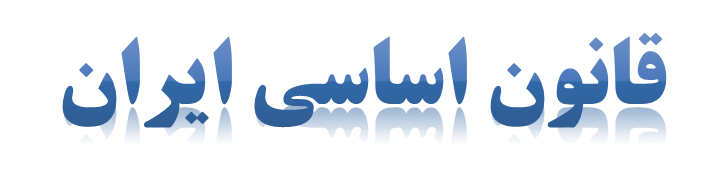 قانون اساسی ایران
1
قوه مجریه
مقدمه :
تعریف قوه مجریه :
به کلیه متصدیان و دستگاههایی که کار ویژه آنها جنبه اجرایی دارد، قوه مجریه گویند.
یادآوری: قوه مجریه علاوه بر اینکه مجری احکام قانون اند، گاه مصدر اتخاذ تصمیماتی واقع می شوند 
که مبدا و منشا وضع قواعد و قوانین است.
وظایف قوه مجریه
1- اجرای تصمیمات قوای دیگر
2- تدارک تصمیمات: تهیه ملزومات برای اتخاذ تصمیم
 3- اتخاذ تصمیمات لازم الاجراء: خود قوه مجریه مستقلا در بسیاری از موارد تصمیمات جدیدی می گیرد که گاه تابع هیچ پیش شرط و مهلت                                        .                 قانونی نیست یعنی برخی اعم دولت عین قانون گذاری است.
شامل
انواع قوه مجریه
1 ) مجریه ریاستی یک رکنی
1- عزل و نصب وزیران توسط رئیس جمهور و وزیران در برابر رئیس جمهور مسئولند نه مجلس.

	2- مجلس نمی تواند حکومت را سرنگون کند و همچنین رئیس جمهور 
حق انحلال مجلس را ندارد

	3- مجریه و مقننه از نظر تئوری نیز از یکدیگر مستقل هستند.

	4- رئیس جمهور هم رئیس دولت است و هم رئیس دستگاه اجرایی و اداری است

	5- تفکیک 2 قوه مجریه و مقننه از لحاظ سازمانی و وظایف از یکدیگر
خصوصیات 
مجریه
 ریاستی
نکته: برجسته ترین مجریه ریاستی آمریکاست.
2 ) مجریه پارلمانی دو رکنی
1- رهبر
2- پادشاه
3- رئیس جمهور
1- رئیس مملکت



2-رئیس حکومت
1- وجود 2رکن در سطح سیاسی
1- رئیس شورای وزیران 
2- صدراعظم 
3 – نخست وزیر
خصوصیات 
مجریه
پارلمانی
2- تفکیک نسبی قوا: از لحاظ سازمانی از یکدیگر جدا هستند ولی از جهت وظایف و اختیارات در بعضی موارد به یکدیگر مربوط می شوند و دخالت دارند.
3- حق انحلال مجلس و قوه مجریه توسط یکدیگر.
نکته: برجسته ترین مجریه پارلمانی انگلستان است.
مجریه نیمه ریاستی یا نیمه پارلمانی
1- رئیس جمهور
 
2- نخست وزیر
1- قوه مجریه 2رکنی است

2- رئیس دولت (رئیس جمهور) توسط رای مردم انتخاب و نه منتخب پارلمان باشند

3- اختیارات رئیس جمهور گسترده تر از رئیس جمهور منتخب نظام پارلمانی است
	 
4- اختیارات رئیس جمهور شباهتی به نظام ریاستی دارد ولی تاثیر متقابل قوه مجریه و
مجلس بسیار شبیه نظام پارلمانی است. مثلا: نمایندگان می توانند از راه تصویب طرح
 سانسور دولت کابینه را سرنگون یا اگر اعلامیه سیاست عمومی دولت به تصویب نرسد،
 نخست وزیر باید استعفا خود و هیات وزیران را به رئیس جمهور بدهد.
خصوصیات 
مجریه
نیمه ریاستی – 
پارلمانی
نکته: برجسته ترین نظام مجریه نیمه ریاستی- پارلمانی فرانسه است.
قوه مجریه در ایران
در ایران مجریه نیمه ریاستی- نیمه پارلمانی است
1- با رای مستقیم مردم  انتخاب رئیس قوه مجریه است و وزیران را انتخاب و حق انحلال مجلس را نداردشبیه مجریه ریاستی است .

2- از نظر اینکه می توانند مجلس می تواند وزیران، هیات وزیران و رئیس جمهور را استیضاح کنند پارلمانی است. خلاصه اینکه چون قوه مجریه باید در مقابل مجلس پاسخگو باشد نظام پارلمانی است و از آنجا که قوه مجریه نمی تواند مجلس را منحل کند نظام پارلمانی کامل  نیست
چون
قوه مجریه دراوایل انقلاب و زمان حال
1- رهبر
 2- رئیس جمهور
 3- نخست وزیر (در بازنگری سال 68 نخست وزیری حذف شد)
در اوایل انقلاب قوه مجریه 3رئیسی بود



در زمان حال قوه مجریه 2رئیسی است
1- رهبر

2- رئیس جمهور
نکته: از جهت نظام 2ریاستی ایران شبیه انگلستان است ولی با این تفاوت که مقام سلطنت مصون از 
هرگونه مسئولیت و پاسخ است ولی در ایران مقام رهبری از نظر سیاسی، حقوقی، مالی باید پاسخگو باشد.
رئیس جمهور، شرایط و صلاحیت های آن
رئیس جمهور پس از مقام رهبری عالی ترین مقام رسمی کشور است و مسئولیت اجرای قانون اساسی و ریاست قوه
 مجریه را جزء در اموری که مستقیما به رهبری مربوط می شود، بر عهده دارد.( اصل 113 قانون اساسی )
1- مرد باشد
2- از نظر مذهبی شناخته شده باشد 
3- از رجال سیاسی برجسته، صاحب نظر، دارای پیشینه باشد
1- از رجال مذهبی و سیاسی باشد

2- ایرانی الاصل بودن
الف- هم خودش ایرانی باشد

3- علاوه بر ایرانی الاصل بودن باید تابعیت ایران را نیز 
داشته باشد
	4- داشتن مدیریت و تدبیر
5- امانتدار و دارای حسن سابقه
 6- با تقوا بودن
7- ایمان و اعتقاد به مذهب رسمی کشور
8- ایمان و اعتقاد به مبانی جمهوری اسلامی ایران
ب- هم پدرش تابعیت اصلی ایران را باید داشته باشد
شرایط نامزد
 ریاست جمهوری
 در ایران
مراحل و اصول انتخابات ریاست جمهور
1- شروع انتخابات و ثبت نام داوطلبان ریاست جمهوری: انتخابات ریاست جمهوری باید حداقل 1ماه پیش از پایان
        دوره ریاست جمهوری قبلی انجام شود. از این رو وزارت کشور 3ماه پیش از پایان دوره 4 ساله ریاست جمهوری 
        مقدمات اجرایی آن را فراهم می کند. نامزدها ظرف  5روز از تاریخ دستور شروع انتخابات با مراجعه به وزارت     
        کشور ثبت نام می کنند. افراد تایید شده توسط شورای نگهبان تبلیغات انتخاباتی خود را آغاز می کنند و تا 24              
        ساعت پیش از رای گیری این تبلیغات ادامه خواهد داشت.

      2- انتخاب رئیس جمهور با رای مستقیم و مخفی مردم.

     3- انتخاب رئیس جمهور با اکثریت مطلق آراء: اگر در دوره نخست چنین اکثریتی بدست نیاید روز جمعه بعد
      رای گیری بین دو نامزد آغاز می شود واین صاحب اکثریت نسبی آراء برنده انتخابات خواهد بود
4- تعدد نامزدهای ریاست جمهوری.
1- تایید صلاحیت داوطلبان
2- نظارت بر اجرای انتخابات
5- نظارت شورای نگهبان
6- اعلام نتایج انتخابات و صدور اعتبارنامه رئیس جمهور: شورای نگهبان پس از اتمام انتخابات طی 1هفته 
الی 10روز نظر قطعی خود را درباره انتخابات به وزارت کشور اعلان می کند و وزارت کشور نیز از طریق رساته های
 گروهی نتیجه نهایی آن را به اطلاع مردم خواهد رساند. در صورت تایید انتخابات اعتبارنامه رئیس جمهور توسط 
شورای نگهبان تهیه و به وزارت کشور ارسال می گردد.

7- امضای حکم ریاست جمهوری و آغاز کار رسمی او: شروع دوره ریاست جمهوری از تاریخ تنفیذ اعتبارنامه 
توسط رهبری است.
1- استعفا که باید توسط رهبری پذیرفته شود

2- فوت
 
3- عزل
 
4- غیبت
 
5- بیماری که بیش از 2ماه طول بکشد
8- ادای سوگند

9- پایان دوره ریاست جمهوری
حکم عزل باید به 
تایید رهبر برسد
1- رای مجلس به عدم کفایت
2- حکم دیوان عالی کشور به تخلف وی از وظایف
وظایف و اختیارات رئیس جمهور
الف) وظایف و اختیارات رئیس جمهور در قوه مجریه:
1- انتخاب و عزل وزیران

2- ریاست هیات وزیران

3- نظارت بر کار هیات وزیران

4-
تعیین خط و مشی دولت و اجرای قوانین
1- وزیر مشخص نشود

2- وزیر نتواند رای اعتماد بگیرد

3- عزل، فوت، استعفا، وزیر تا رای اعتماد از مجلس
5- تعیین سرپرست برای وزارت خانه ها. در حالتی است که
1- معاون اول
2- معاونان
3- نمایندگان ویژه و مشاوران
عزل و نصب این افراد با رئیس جمهور است 
و انتخاب آن نیازی به رای اعتماد مجلس ندارد
6- تعیین دیگر همکاران (غیر از وزیران)
7- حل اختلاف بین دستگاههای دولتی:

8- حضور در مجلس شورای اسلامی: در 2مورد الزامی است
1- استیضاح رئیس جمهور

2- سوال از رئیس جمهور که جواب نباید بیش از 1 ماه طول بکشد
9- تهیه برنامه های عمرانی، سیاسی، اقتصادی، اجتماعی پنج ساله کشور
1- سرپرست جنبه موقتی دارد و دوران تصدی اش 3ماه است.

2- برای سرپرست نیازی به اخذ رای از مجلس نیست

3- سرپرست نمی تواند از طرف مجلس مورد سوال یا استیضاح قرار گیرد

4- سرپرست در هیات دولت حق رای ندارد

5- در دوران سرپرستی، رئیس جمهور مسئول اقدامات سرپرستی است
سوال: تفاوت وزیر با سرپرست چیست؟
وظایف و اختیارات رئیس جمهور به عنوان مقام رسمی
1- تصویب و امضای استوارنامه سفیران ایران و پذیرش استوارنامه سفیران خارجی

 2- امضای موافقت نامه های بین المللی

 3- اعطای نشان های دولتی

 4- شرکت در کنفرانسها، سمینارها و اجلاسهای بین المللی

 5- ریاست شورای عالی امنیت ملی

 6- عضویت در شورای موقت رهبری

 7- مسئولیت اجرای بازنگری در قانون اساسی

 8- عضویت در مجمع تشخیص مصلحت نظام

 9- امضای مصوبات مجلس و نتیجه همه پرسی ها
وظایف و اختیارات رئیس جمهور ناشی از مسئولیت اجرای قانون اساسی
رئیس جمهور مسئول اجرای قانون اساسی را بر عهده دارد و شیوه های اجرای قانون اساسی توسط رئیس جمهور
1- نظارت
2- کسب اطلاع
3- بازرسی
4- پیگیری
5- بررسی و اقدامات لازم
از طریق
مثلا: در قوه مقننه یا قضائیه روندی بر خلاف قانون اساسی در جریان است یا مجلس در انجام قانون گذاری خود مرتکب قصوری بر خلاف قانون اساسی شده است و یا محاکم قضایی در محاکمه خود به اصول قانون اساسی بی توجه اند، می تواند به طور رسمی به آنها تذکر دهد و آنها را از عواقب بی توجهی بر حذر دارند.
وظایف و اختیارات همکاران رئیس جمهور
الف ) هیات وزیران
1- رئیس جمهور
2- معاون اول رئیس جمهور
3- وزیران
4- معاونان رئیس جمهور
ترکیب هیات وزیران
وظایف هیات وزیران رئیس جمهور
الف) تصویب لوایح و تقدیم آن به مجلس شورای اسلامی
1- برای حسن اجرای وظایف و مسولیت های خود

2- در مواردی که قانونی وجود ندارد یا قانون نقص دارد
سوال اول: لوایح در چه شرایطی مطرح می شود؟


سوال دوم: روند طرح و ارسال لایحه از هیات وزیران به مجلس چگونه است؟
سوال دوم: روند طرح و ارسال لایحه از هیات وزیران به مجلس چگونه است؟
1- ارسال لایحه از طرف وزیر یا معاون رئیس جمهور یا رئیس سازمان مربوط به هیات وزیران برای تصویب

2- پس از امضاء رئیس جمهور و وزیر یا رئیس سازمان مربوط از طریق معاون حقوقی و پارلمانی رئیس جمهور
 برای تصویب نهایی به مجلس ارسال می گردد.

3- وزیر یا رئیس سازمان یا معاون حقوقی و پارلمانی رئیس جمهور یا هر دو آنها در زمان تصویب لایحه برای دفاع
 باید حضور داشته باشند
ب ) وضع آیین نامه ها و تصویب نامه های اجرایی:
آیین نامه ها، قواعد و قوانینی هستند که برای تنظیم سازمانهای اداری، یا وظایف اداری تصویب می شود. 
این مصوبات پس از تایید رئیس جمهور لازم الاجرا است.


1- صلح درباره اموال عمومی و دولتی موکول به تصویب هیات وزیران و اطلاع مجلس است
2- صلح درباره اموال عمومی و دولتی که طرف دعوا خارجی باشد و موارد مهم داخلی باید به 
تصویب مجلس برسد.
نکته: موارد مهم را قانون تشخیص می دهد.
ج ) تصویب صلح دعاوی واموال عمومی یا ارجاع به داوری :
د ) تهیه و تصویب لایحه بودجه و ارسال آن به مجلس شورای اسلامی برای تصویب آن
ب ) وزیران
وظایف و اختیارات وزیران :
1- اداره وزارتخانه ها

2- عضویت در هیات وزیران.             وظایف

3- حضور در مجلس شورای اسلامی بابت
 
 4- وضع آیین نامه و صدور بخشنامه
 
5- نظارت بر سازمانهای وابسته: برخی امور دولتی و عمومی به موجب قانون به سازمانهای مستقل واگذامی شود که به اینها 
موسسات دولتی گویند ولی اینگونه نیست که دولت بر آنها از بابت استقلالشان نظارتی نداشته باشد مانند: بانک مرکزی

6- عضویت در مجامع شرکتهای دولتی: شرکتی که 51درصد سهام آن متعلق به دولت باشد، دولتی محسوب می شود
 و وزیر، معاون رئیس جمهور یا رئیس سازمان به عنوان نماینده دولت در مجمع عمومی آنها عضویت دارد.
1-  تصویب لوایح و آیین نامه ها و تصویب نامه ها

2- عضویت در کمیسیون های داخلی هیات وزیران برای انجام امور دولت
1- سوال

2- استیضاح
ظرف 10روز در مجلس باید حاضر شود
ج ) معاونان رئیس جمهور
1- معاون برنامه ریزی و نظارت راهبردی

	2- معاون توسعه مدیریت و سرمایه انسانی	

	3- رئیس سازمان انرژی اتمی	
	
	4- رئیس سازمان میراث فرهنگی، جهانگردی و گردشگری	

	5- رئیس سازمان حفاظت محیط زیست
	
	6- رئیس سازمان تربیت بدنی	

	7- رئیس سازمان ایثارگران و جانبازان
	
8- معاون حقوقی و پارلمانی

9- معاون اجرایی
د ) نماینده یا نمایندگان ویژه
در مواردی که مستقیما به وزارت خانه خاصی مربوط نمی شود. مانند نمایند رئیس جمهور در جنگ،
 زلزله، خشکسالی و...
ه ) مشاوران
مسئولیت های رئیس جمهور
1- در برابر ملت،رهبر، مجلس مسئول وظایفی است که به او طبق قانون سپرده شده است

 2- مسئول اقدامات هیات وزیران است
الف) مسولیت سیاسی




ب) مسئولیت مالی




ج) مسئولیت کیفری
1- توسط بازرسی کل کشور که زیر نظر قوه قضائیه است

2- دیوان محاسبات که زیر نظر مجلس است
1- ناشی از وظایف قانوی خویش باشد بر عهده دیوان عالی کشور است
 
2- جرایم عادی رئیس جمهور با اطلاع مجلس در دادگاه کیفری استان تهران است